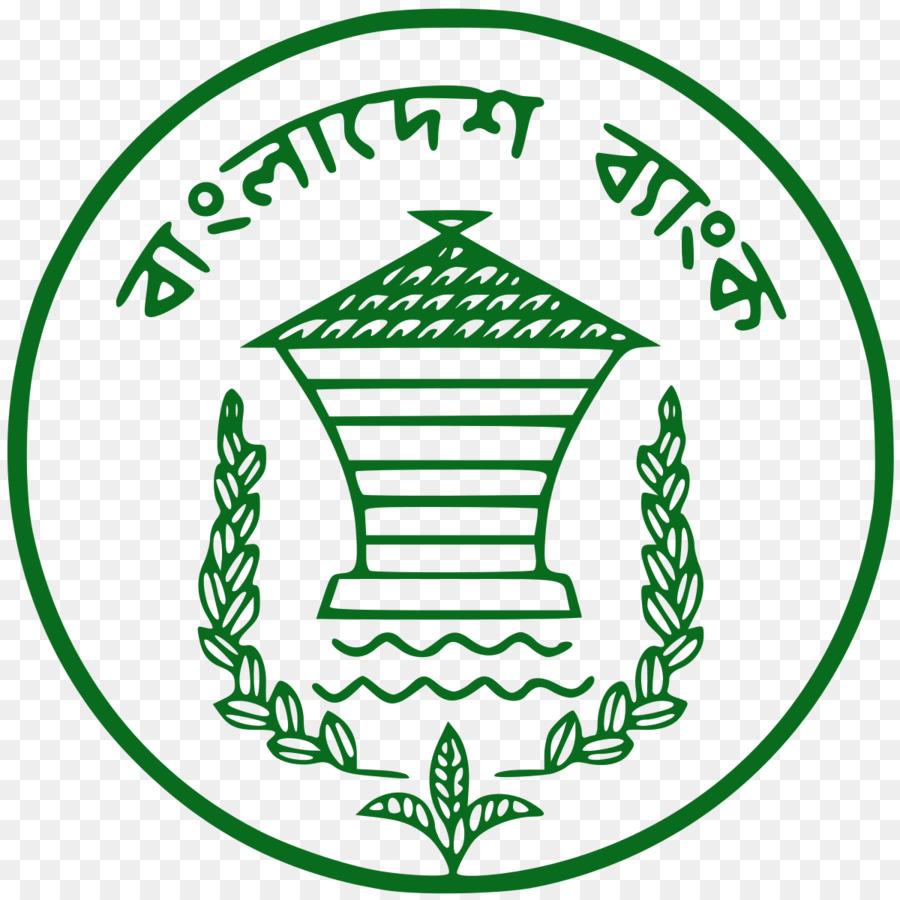 স্বাগতম
মোঃ শাহজালাল পাটওয়ারী, সহকারি শিক্ষক , বড়গাঁও উচ্চ বিদ্যালয়,ফরিদগঞ্জ,চাঁদপুর।
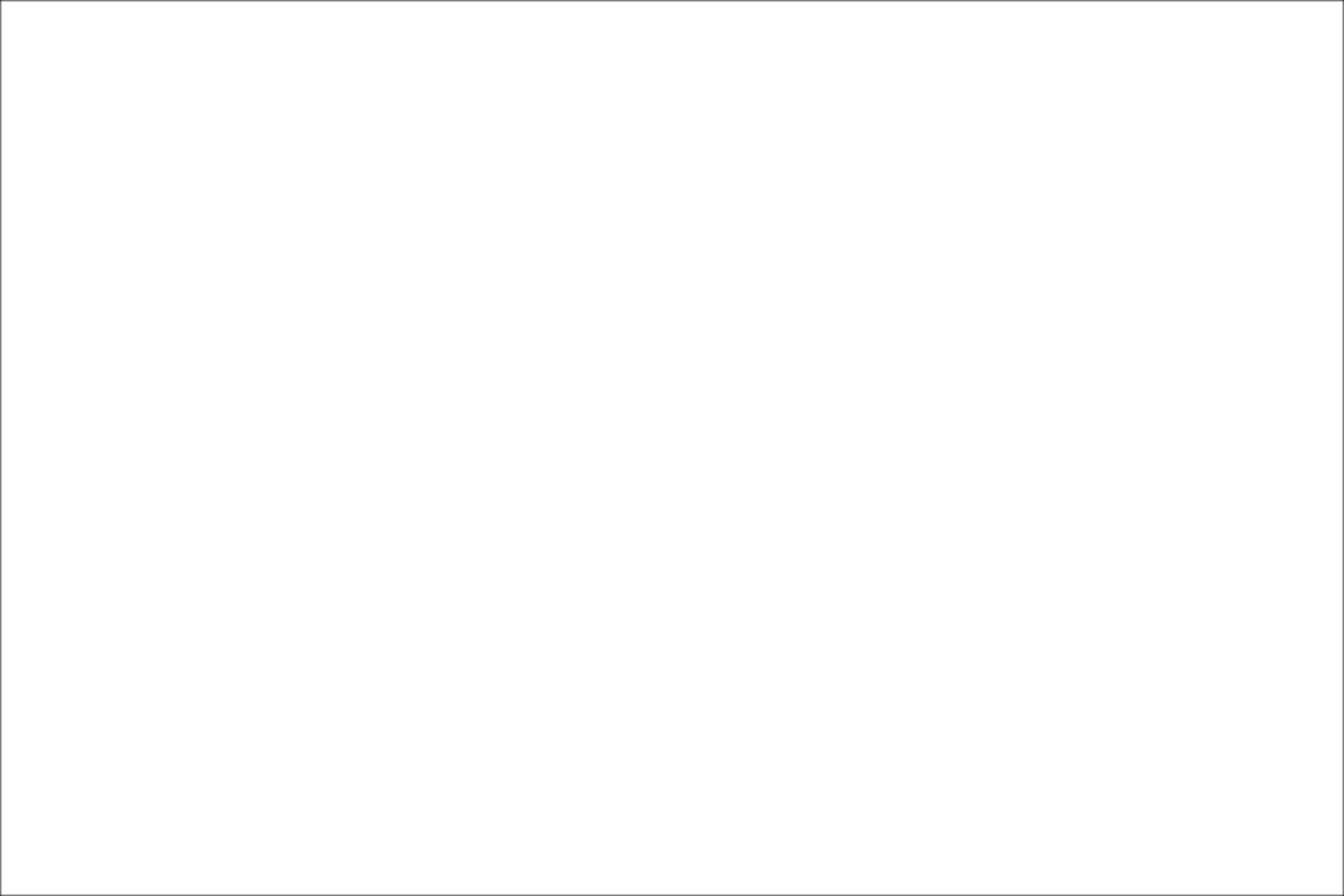 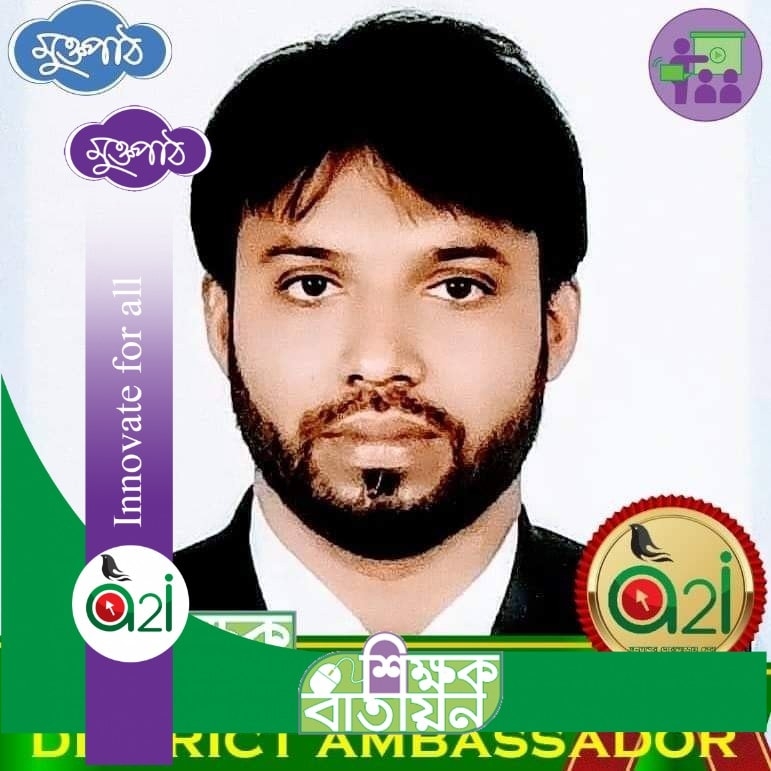 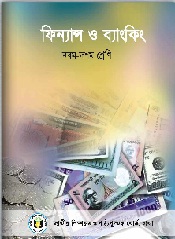 মোঃ শাহজালাল পাটওয়ারী
সহকারী শিক্ষক 
বড়গাঁও উচ্চ বিদ্যালয়
সুবিদপুর, ফরিদগঞ্জ, চাঁদপুর
মোবাইল: ০১৬৩৮০৪০১৪৮
শ্রেনিঃ নবম
বিষয়ঃফিন্যান্স ও ব্যাংকিং
অধ্যায়ঃএয়োদশ	
শিক্ষার্থী্র সংখ্যাঃ  ৪০ জন
তারিখঃ২৮/১১/২০১৯ খ্রি.
সময়ঃ৫০ মিনিট
মোঃ শাহজালাল পাটওয়ারী, সহকারি শিক্ষক , বড়গাঁও উচ্চ বিদ্যালয়,ফরিদগঞ্জ,চাঁদপুর।
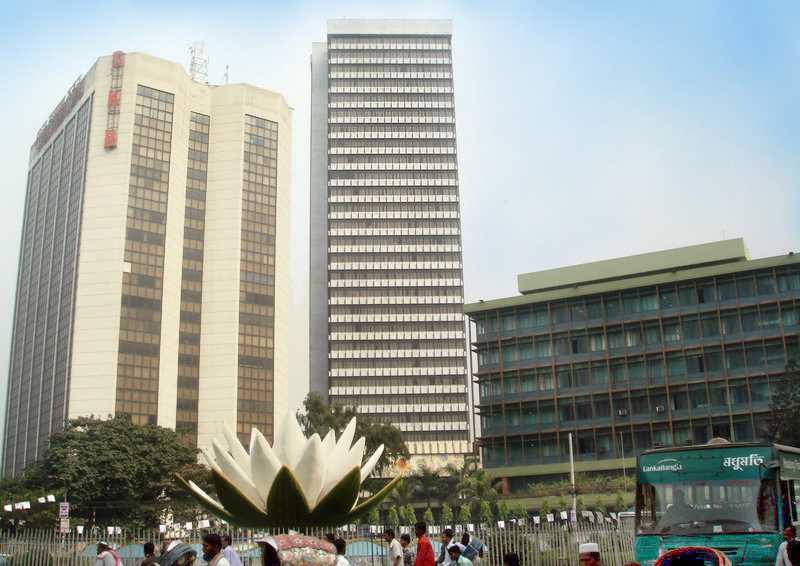 মোঃ শাহজালাল পাটওয়ারী, সহকারি শিক্ষক , বড়গাঁও উচ্চ বিদ্যালয়,ফরিদগঞ্জ,চাঁদপুর।
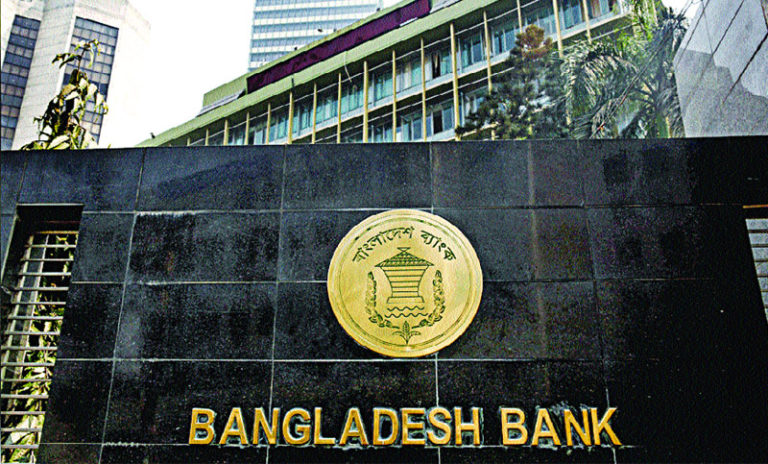 আজকের পাঠ
কেন্দ্রীয় ব্যাংক
মোঃ শাহজালাল পাটওয়ারী, সহকারি শিক্ষক , বড়গাঁও উচ্চ বিদ্যালয়,ফরিদগঞ্জ,চাঁদপুর।
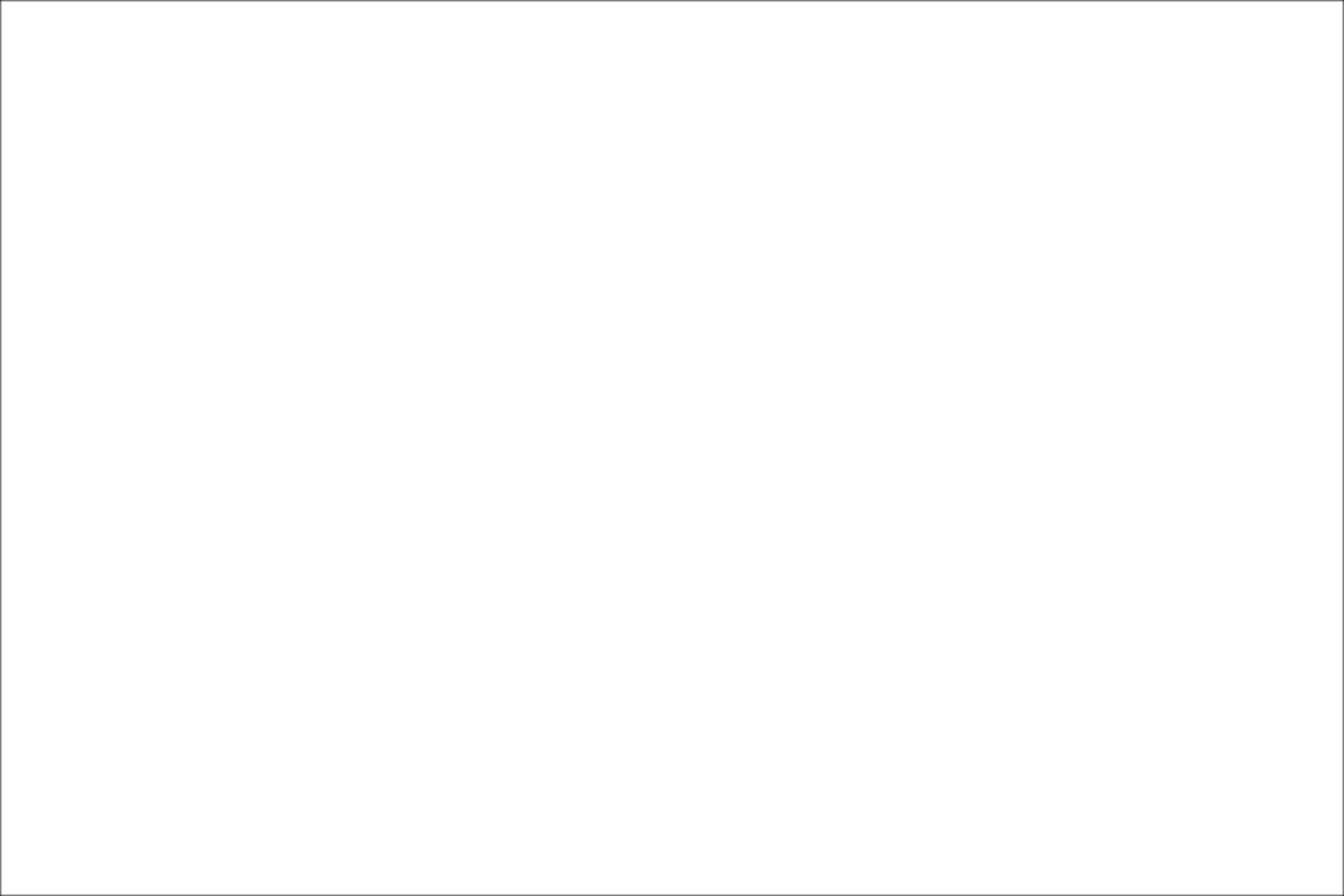 শিখনফল
এ পাঠ থেকে শিক্ষার্থীরা...... 
১.কেন্দ্রীয় ব্যাংকের সংজ্ঞা লিখতে পারবে।
২. কেন্দ্রীয় ব্যাংকের সাধারন কার্যাবলি বর্ননা করতে পারবে।
৩.অর্থনৈতিক উন্নয়নে কেন্দ্রীয় ব্যাংক হিসাবে বাংলাদেশ ব্যাংকের
ভূমিকা ব্যাখ্যা করতে পারবে।
মোঃ শাহজালাল পাটওয়ারী, সহকারি শিক্ষক , বড়গাঁও উচ্চ বিদ্যালয়,ফরিদগঞ্জ,চাঁদপুর।
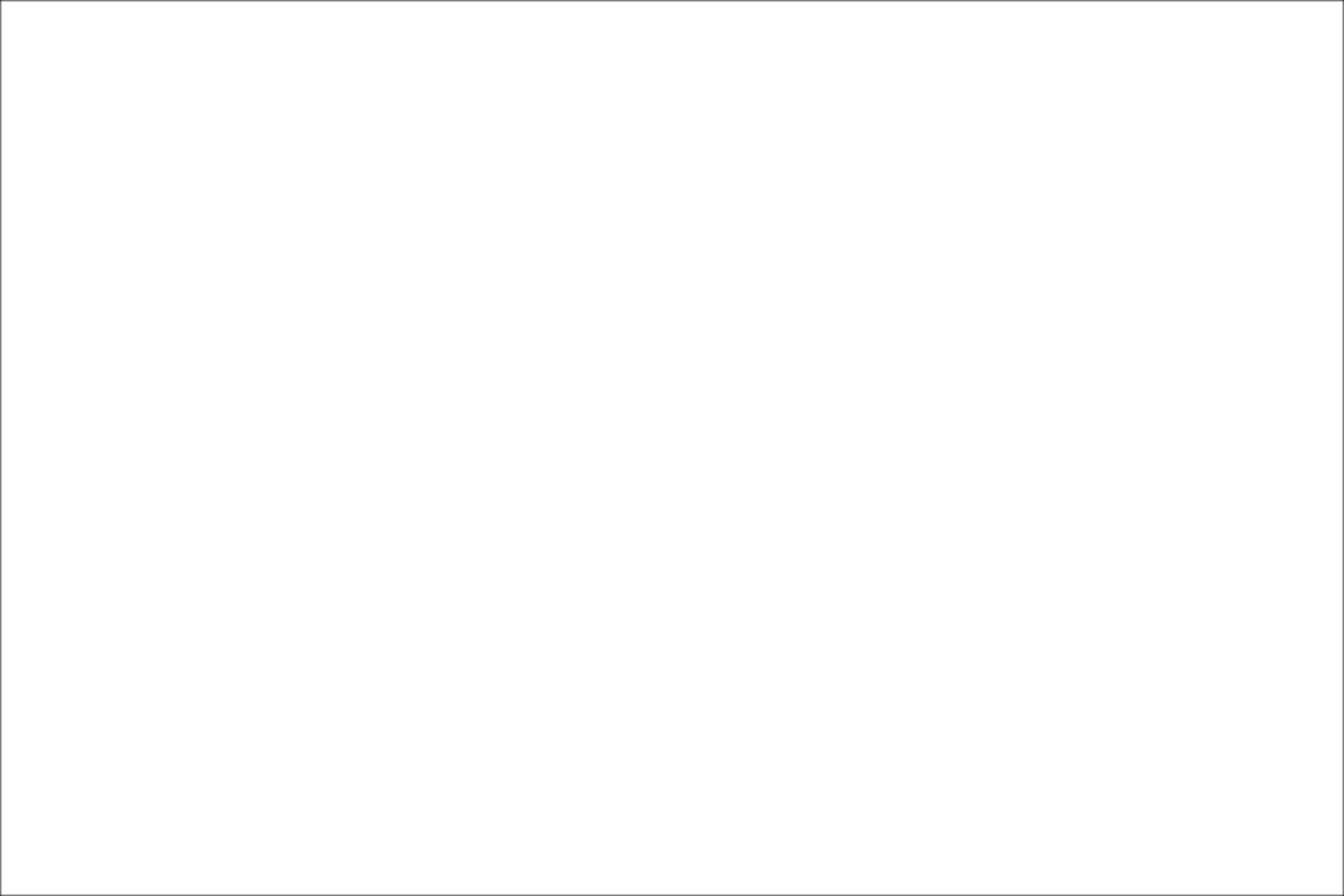 নিচের ছবিতে তোমরা কি দেখতে পাচ্ছো?
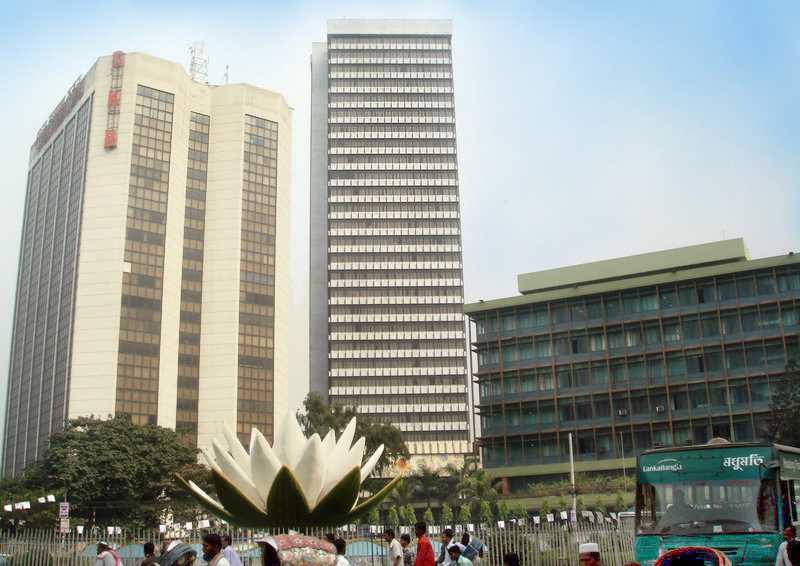 বাংলাদেশের কেন্দ্রীয় ব্যাংক
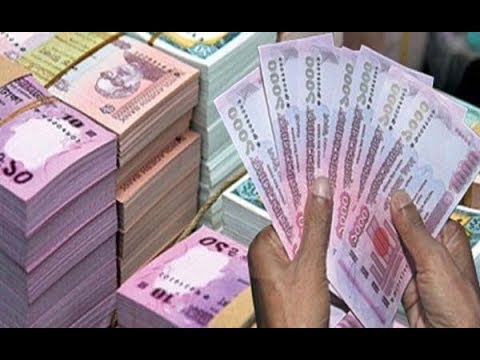 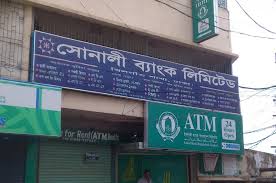 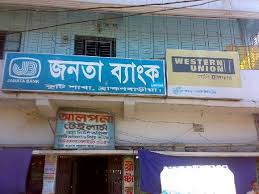 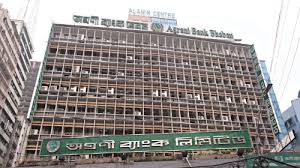 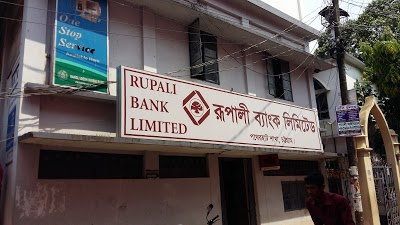 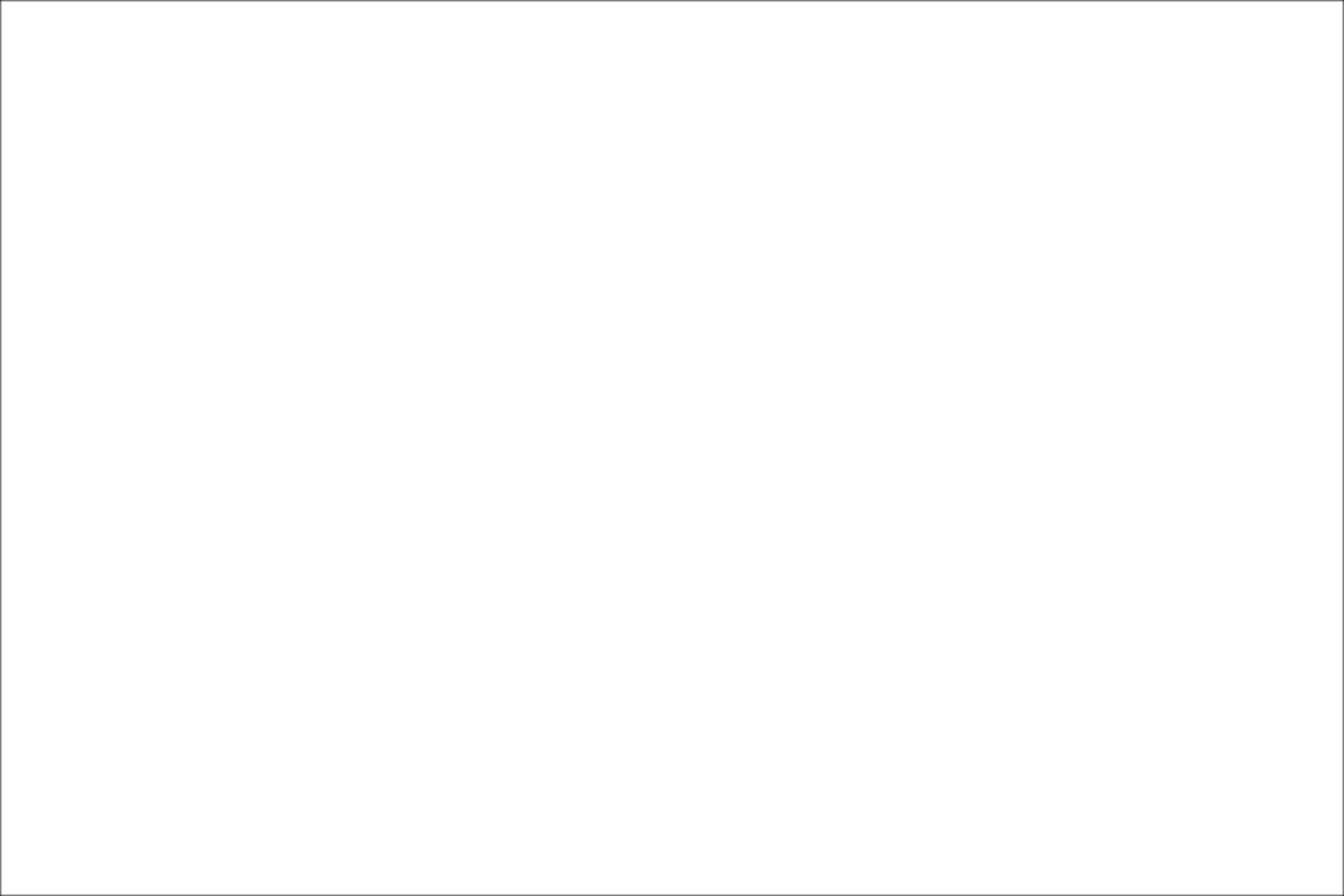 একক কাজ
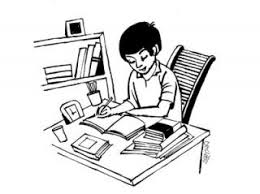 ১। কেন্দ্রীয় ব্যাংকের সংজ্ঞা লেখ ।
সময়ঃ ৩ মিনিট
মোঃ শাহজালাল পাটওয়ারী, সহকারি শিক্ষক , বড়গাঁও উচ্চ বিদ্যালয়,ফরিদগঞ্জ,চাঁদপুর।
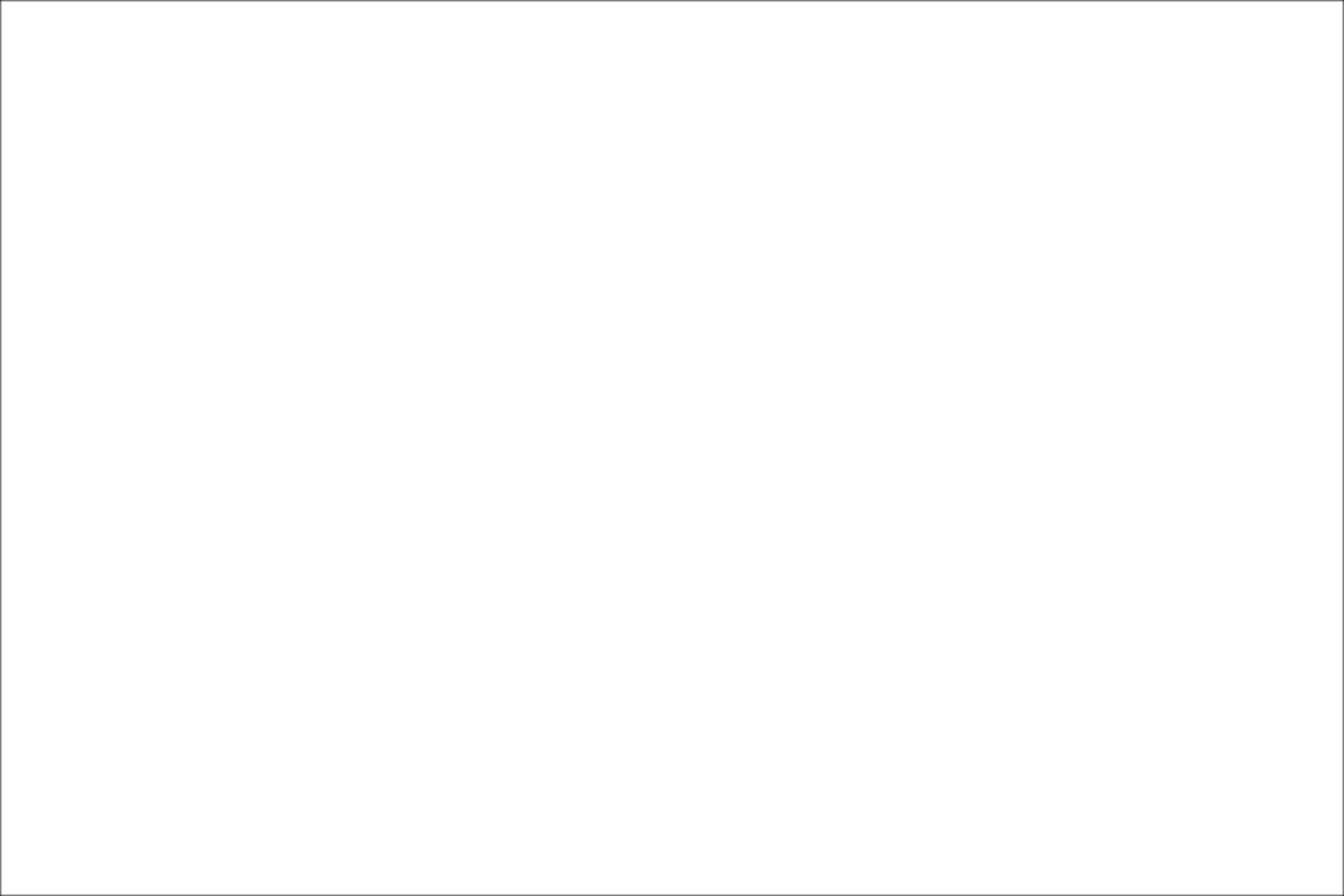 উত্তরের সাথে মিলিয়ে নিই...
কেন্দ্রীয় ব্যাংক হলো এমন একটি আর্থিক প্রতিষ্ঠান, যা মুদ্রাবাজারে শীর্ষে অবস্থান করে দেশের ব্যাংক ব্যবস্থাকে নিয়ন্ত্রণ ও পরিচালনা করে থাকে। এটি সরকার কর্তৃক সর্বোচ্চ ক্ষমতাপ্রাপ্ত আর্থিক প্রতিষ্ঠান, যা দেশে নোট প্রচলনের একচেটিয়া অধিকার ভোগ করে।
মোঃ শাহজালাল পাটওয়ারী, সহকারি শিক্ষক , বড়গাঁও উচ্চ বিদ্যালয়,ফরিদগঞ্জ,চাঁদপুর।
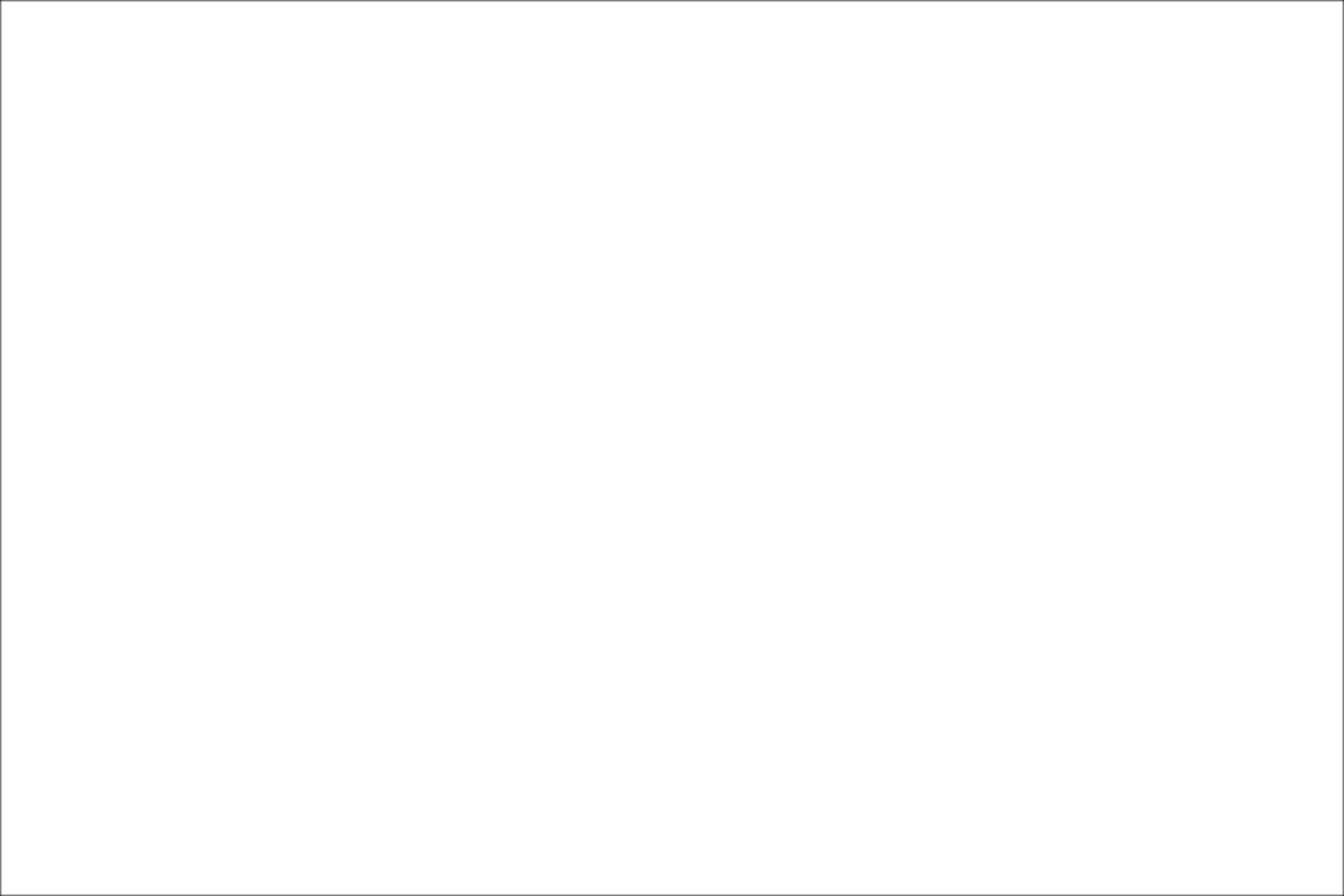 কেন্দ্রীয় ব্যাংকের কার্যাবলী
মোঃ শাহজালাল পাটওয়ারী, সহকারি শিক্ষক , বড়গাঁও উচ্চ বিদ্যালয়,ফরিদগঞ্জ,চাঁদপুর।
এসো একটি ভিডিও দেখি
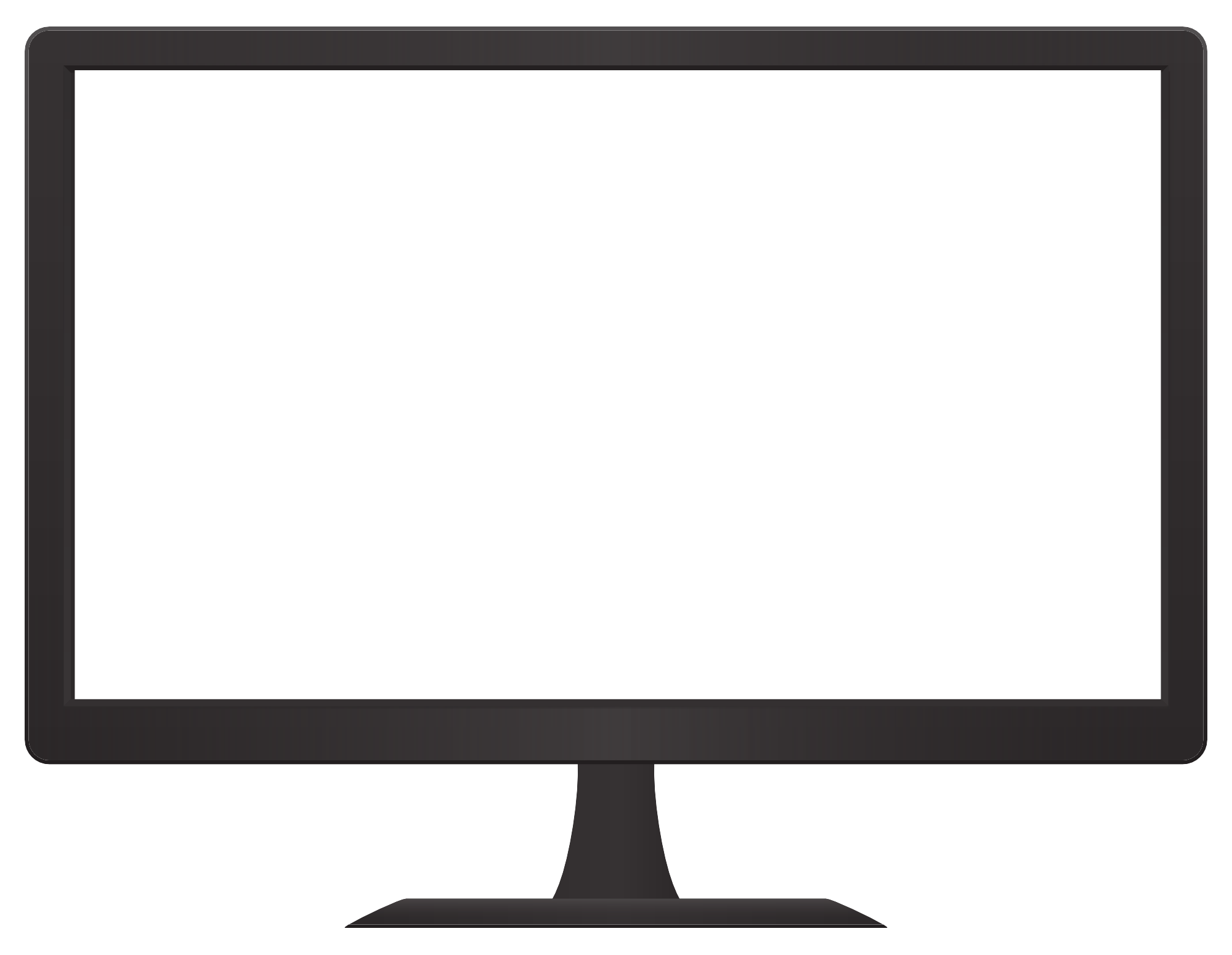 ভিডিও লিংকঃ-  https://www.youtube.com/watch?v=9RkksmcTAWE
মোঃ শাহজালাল পাটওয়ারী, সহকারি শিক্ষক , বড়গাঁও উচ্চ বিদ্যালয়,ফরিদগঞ্জ,চাঁদপুর।
10
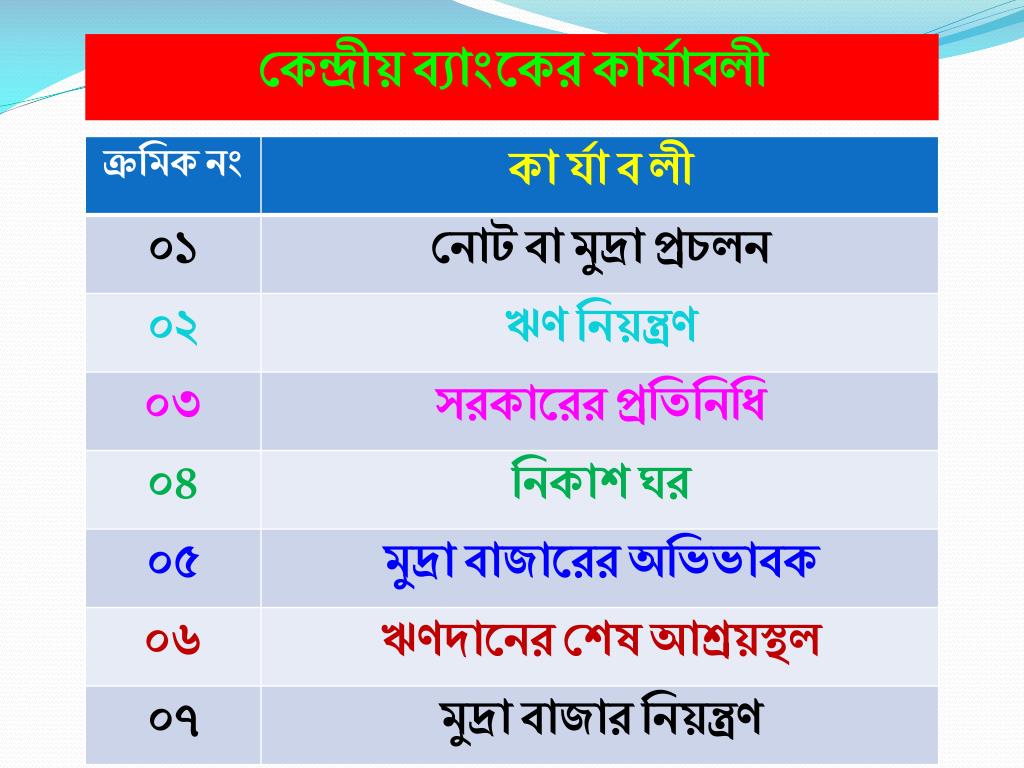 মোঃ শাহজালাল পাটওয়ারী, সহকারি শিক্ষক , বড়গাঁও উচ্চ বিদ্যালয়,ফরিদগঞ্জ,চাঁদপুর।
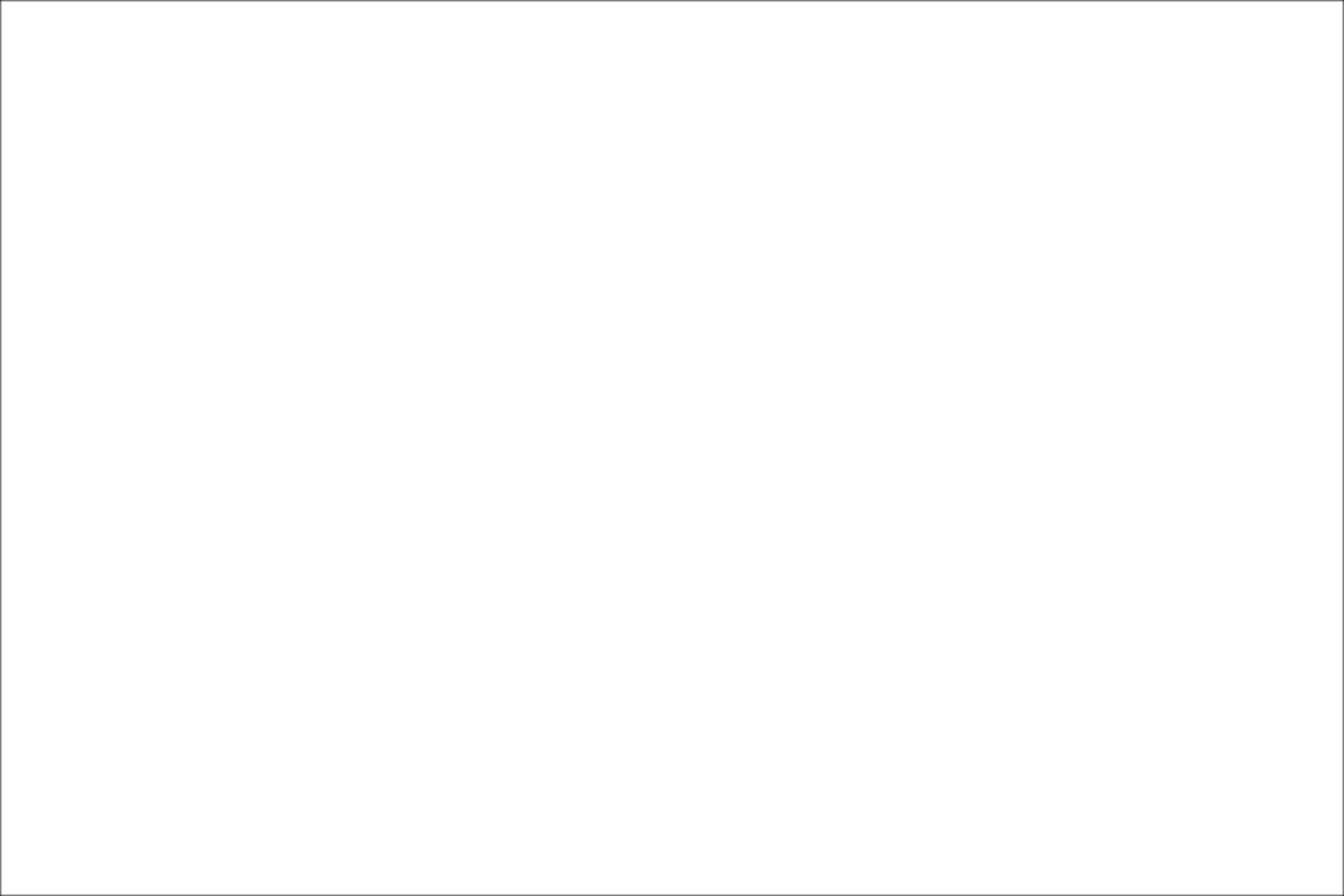 কর্মসংস্থান সৃষ্টি
বৈদেশিক মুদ্রার বিনিময়
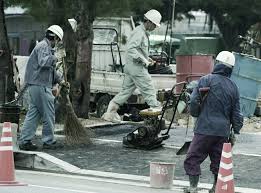 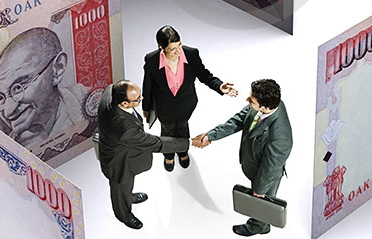 মোঃ শাহজালাল পাটওয়ারী, সহকারি শিক্ষক , বড়গাঁও উচ্চ বিদ্যালয়,ফরিদগঞ্জ,চাঁদপুর।
২
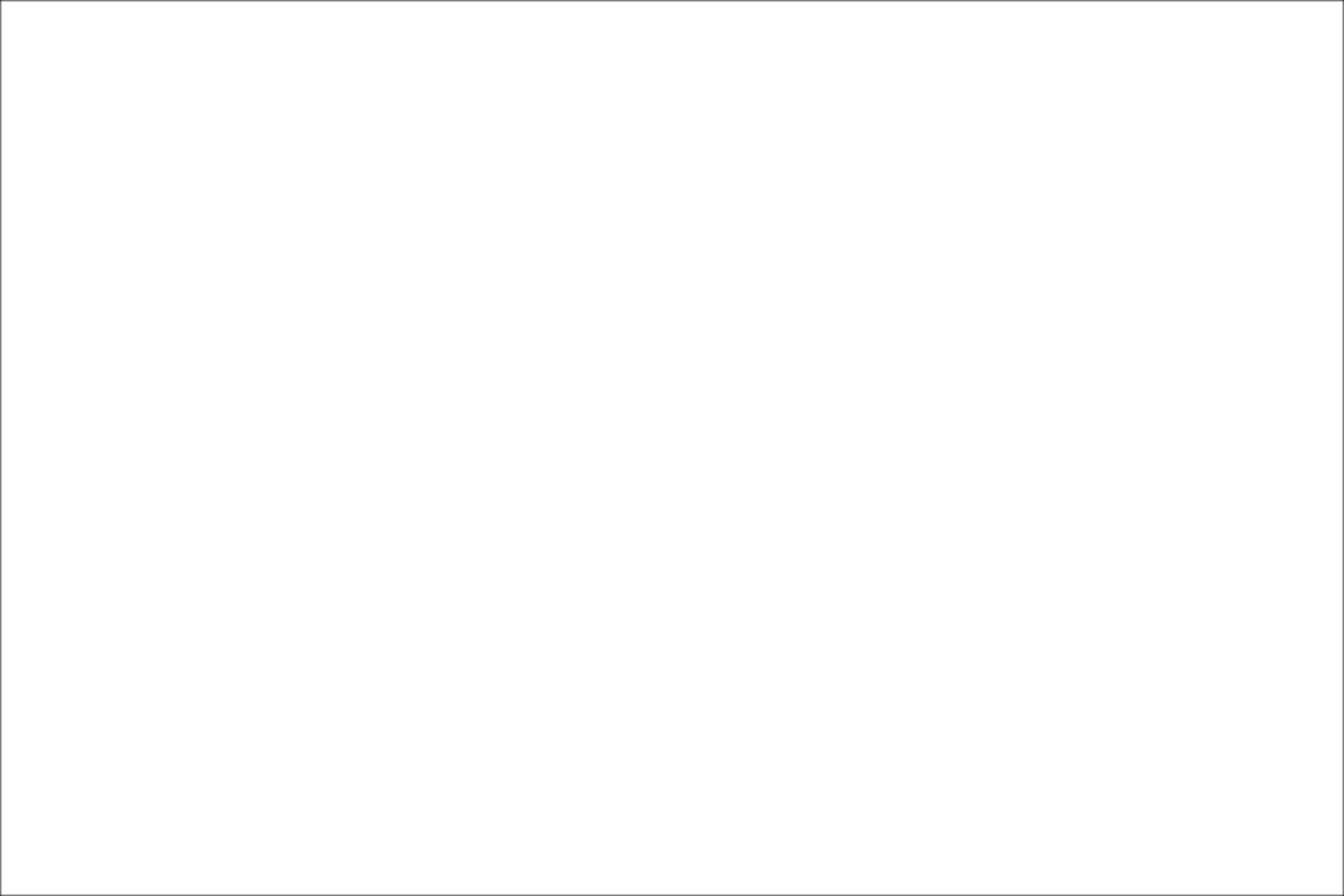 ১
৩
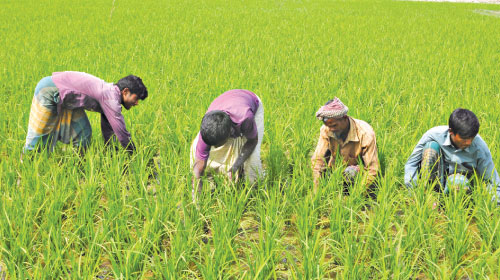 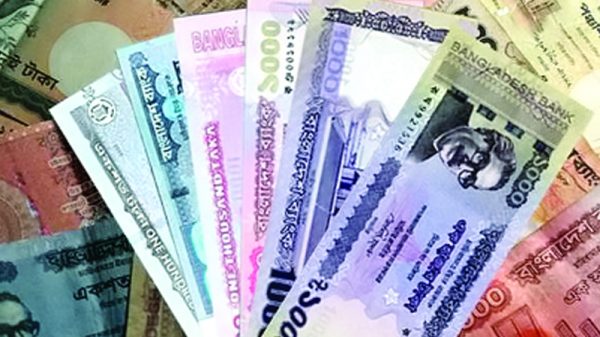 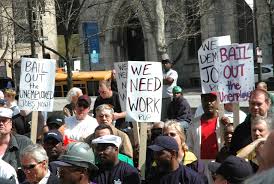 নোট ও মুদ্রা প্রচলন
জাতীয় অর্থনীতিতে অবদান
ঋণ নিয়ন্ত্রণ
মোঃ শাহজালাল পাটওয়ারী, সহকারি শিক্ষক , বড়গাঁও উচ্চ বিদ্যালয়,ফরিদগঞ্জ,চাঁদপুর।
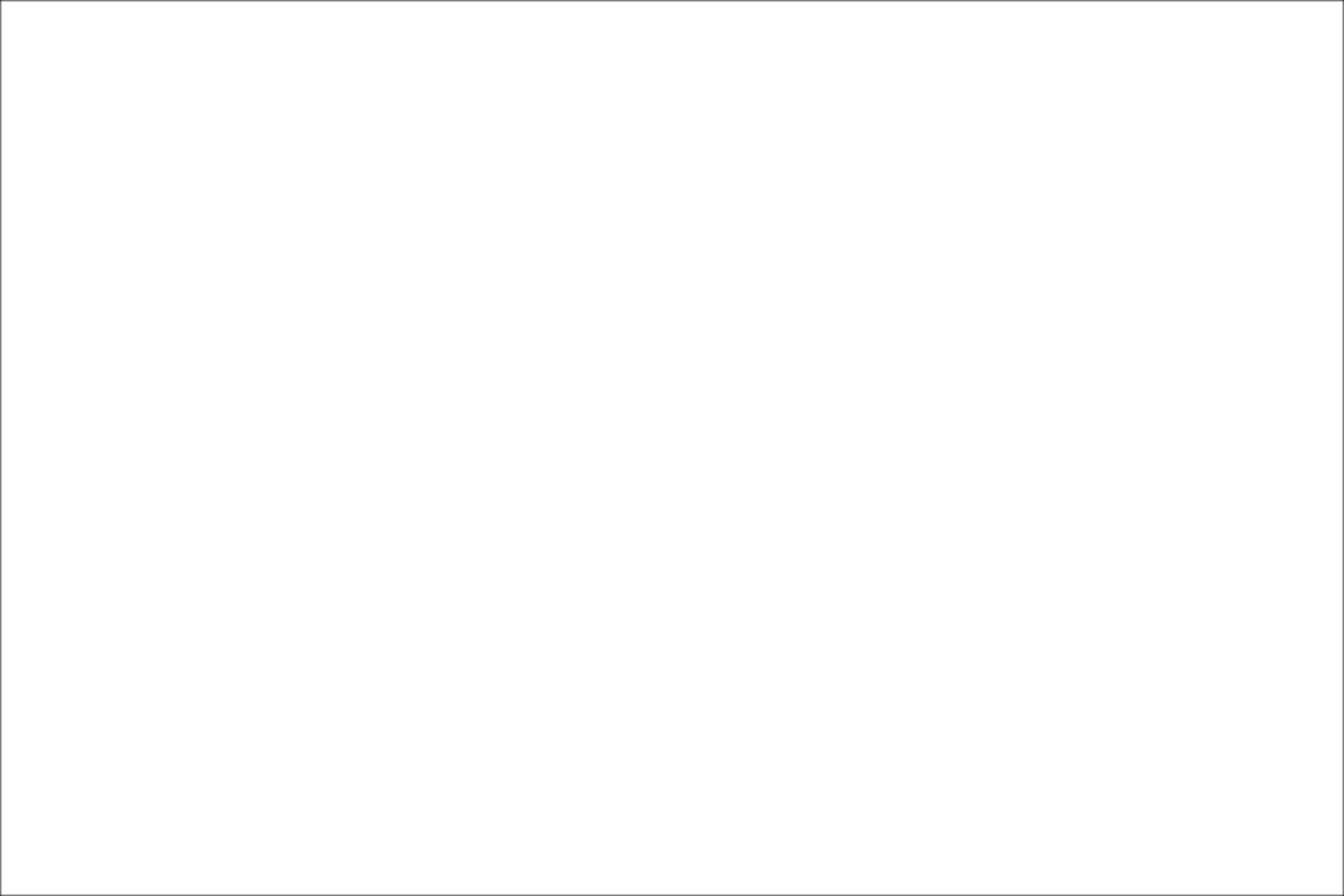 জোড়ায় কাজ
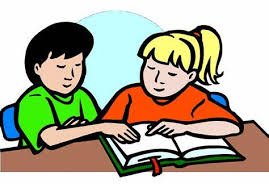 কেন্দ্রীয় ব্যাংকের কার্যাবলি বর্ননা কর।
সময়ঃ ৫ মিনিট
মোঃ শাহজালাল পাটওয়ারী, সহকারি শিক্ষক , বড়গাঁও উচ্চ বিদ্যালয়,ফরিদগঞ্জ,চাঁদপুর।
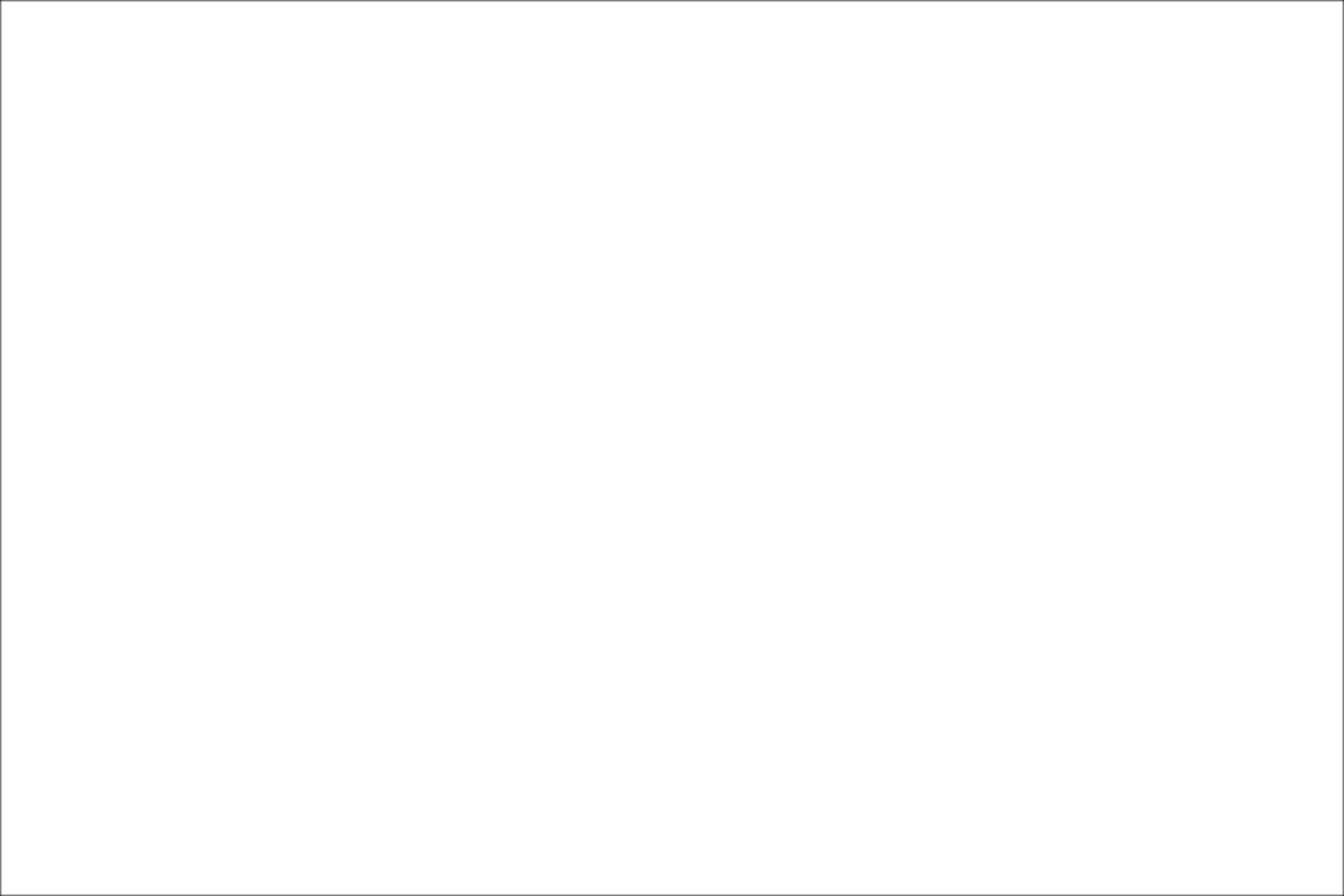 দলীয় কাজ
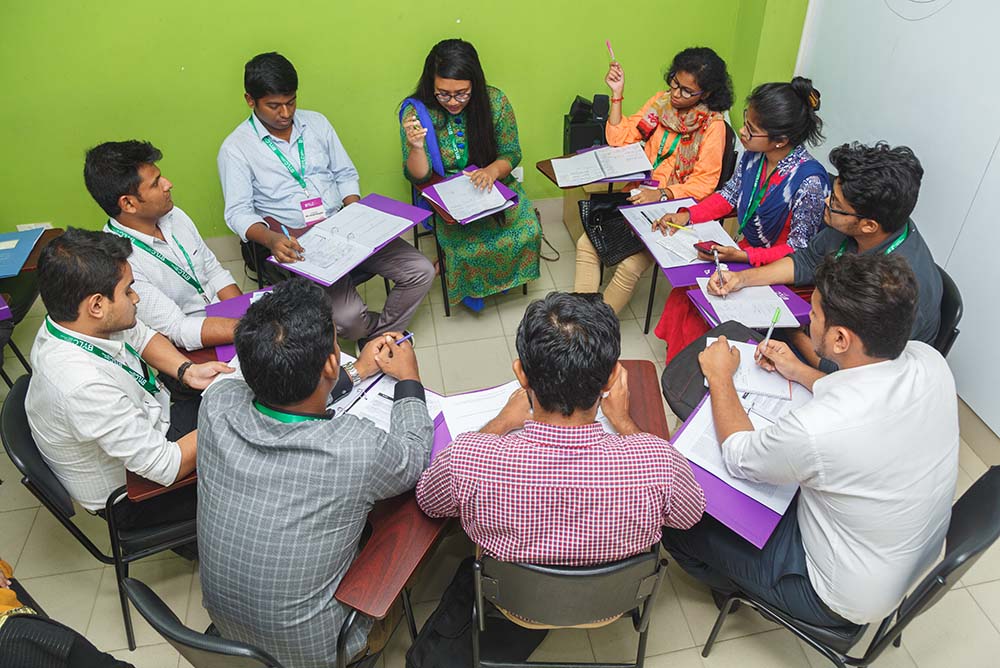 অর্থনৈতিক উন্নয়নে কেন্দ্রীয় ব্যাংক হিসাবে বাংলাদেশ ব্যাংকের ভূমিকা বর্ননা কর।
মোঃ শাহজালাল পাটওয়ারী, সহকারি শিক্ষক , বড়গাঁও উচ্চ বিদ্যালয়,ফরিদগঞ্জ,চাঁদপুর।
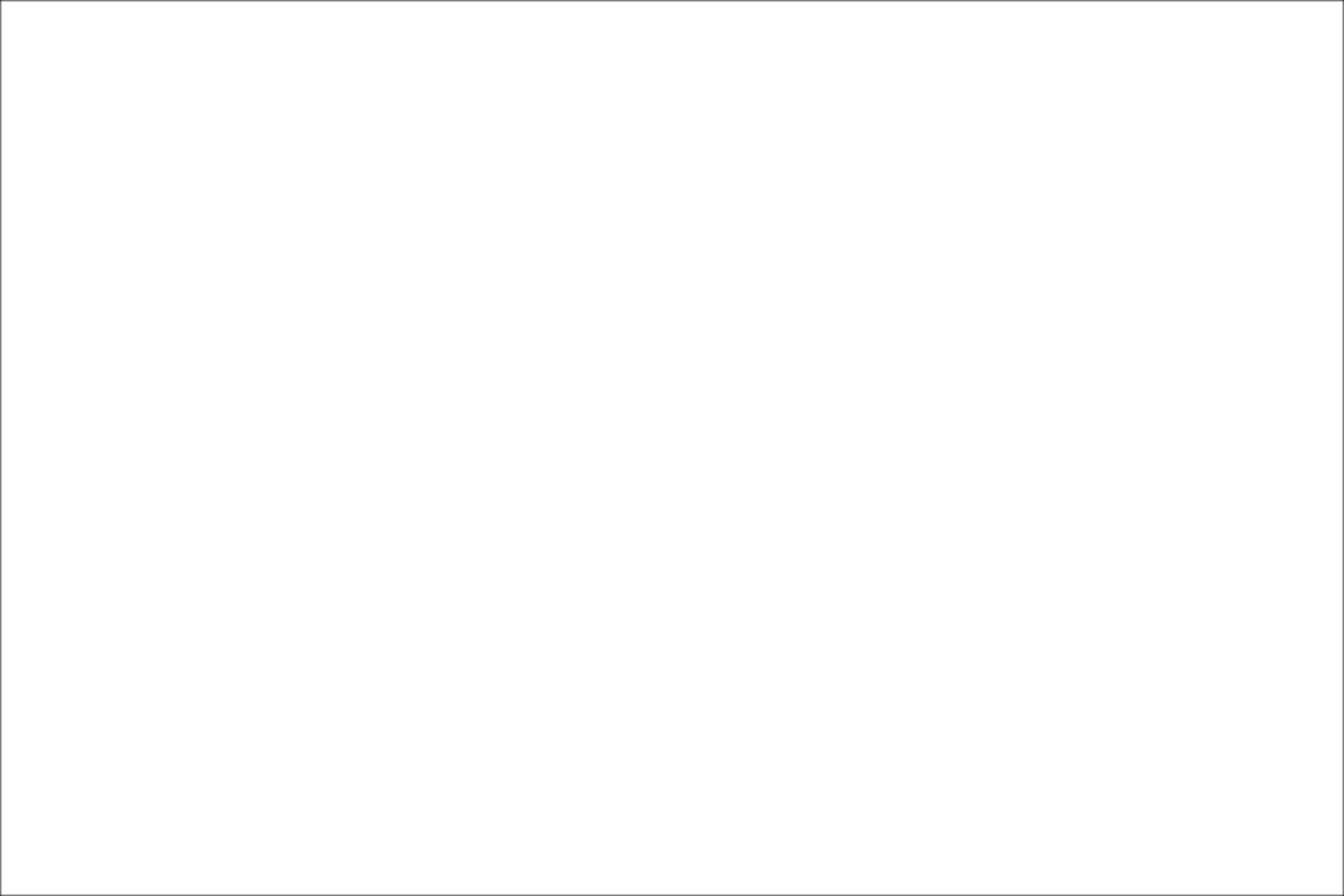 মূল্যায়ন
১.সব ব্যাংকের ব্যাংকার কে?
২.কেন্দ্রীয় ব্যাংকে ব্যাংক সমাজের রাজা বলা হয় কেন?
৩.কেন্দ্রীয় ব্যাংকের গঠন ও ব্যবস্থাপনা সম্পর্কে আলোচনা কর?
৪.কেন্দ্রীয় ব্যাংক ও বানিজ্যিক ব্যাংকের পার্থক্য বর্ণনা কর?
মোঃ শাহজালাল পাটওয়ারী, সহকারি শিক্ষক , বড়গাঁও উচ্চ বিদ্যালয়,ফরিদগঞ্জ,চাঁদপুর।
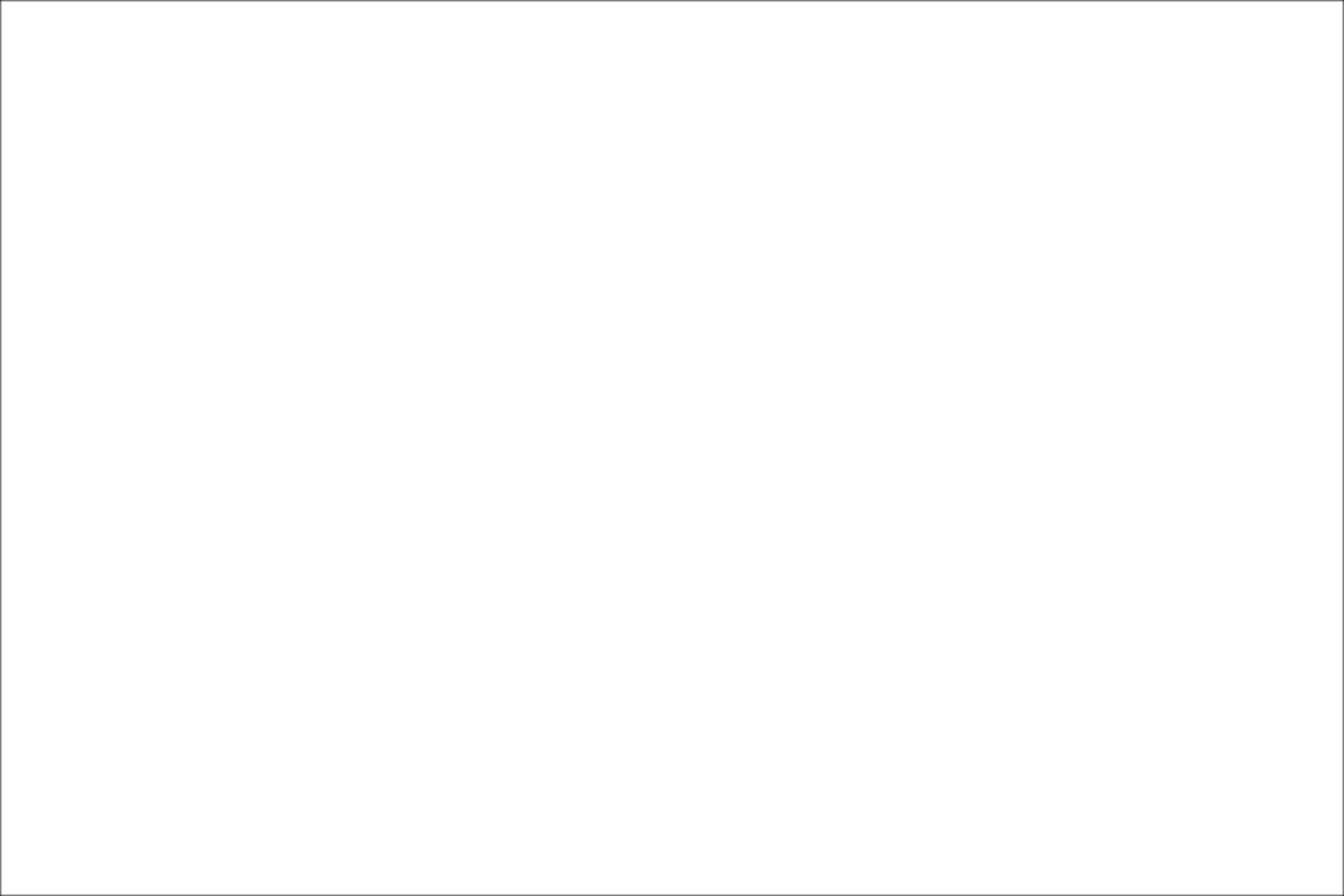 বাড়ির কাজ
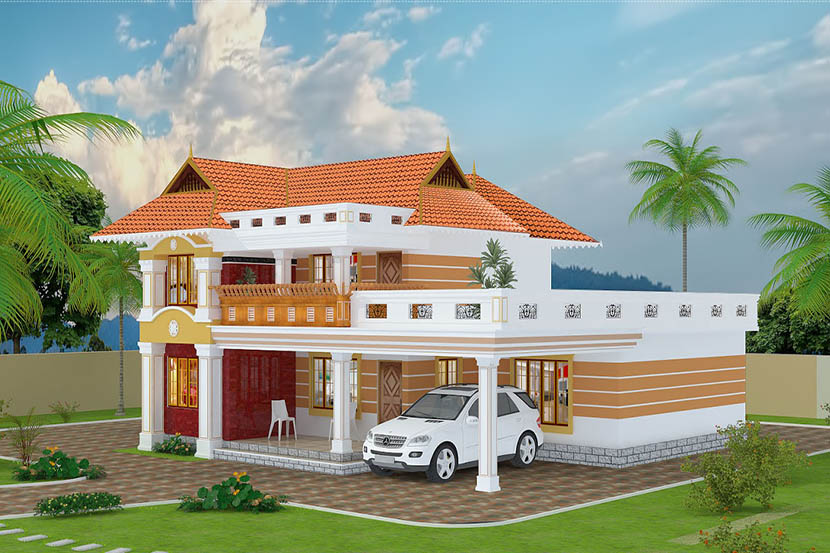 কেন্দ্রীয় ব্যাংকের উদ্দেশ্যগুলো ব্যাখ্যা কর?
মোঃ শাহজালাল পাটওয়ারী, সহকারি শিক্ষক , বড়গাঁও উচ্চ বিদ্যালয়,ফরিদগঞ্জ,চাঁদপুর।
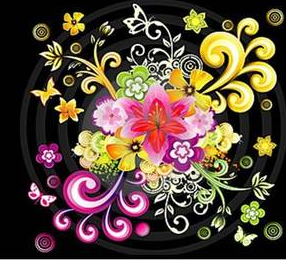 সবাইকে ধন্যবাদ
মোঃ শাহজালাল পাটওয়ারী, সহকারি শিক্ষক , বড়গাঁও উচ্চ বিদ্যালয়,ফরিদগঞ্জ,চাঁদপুর।